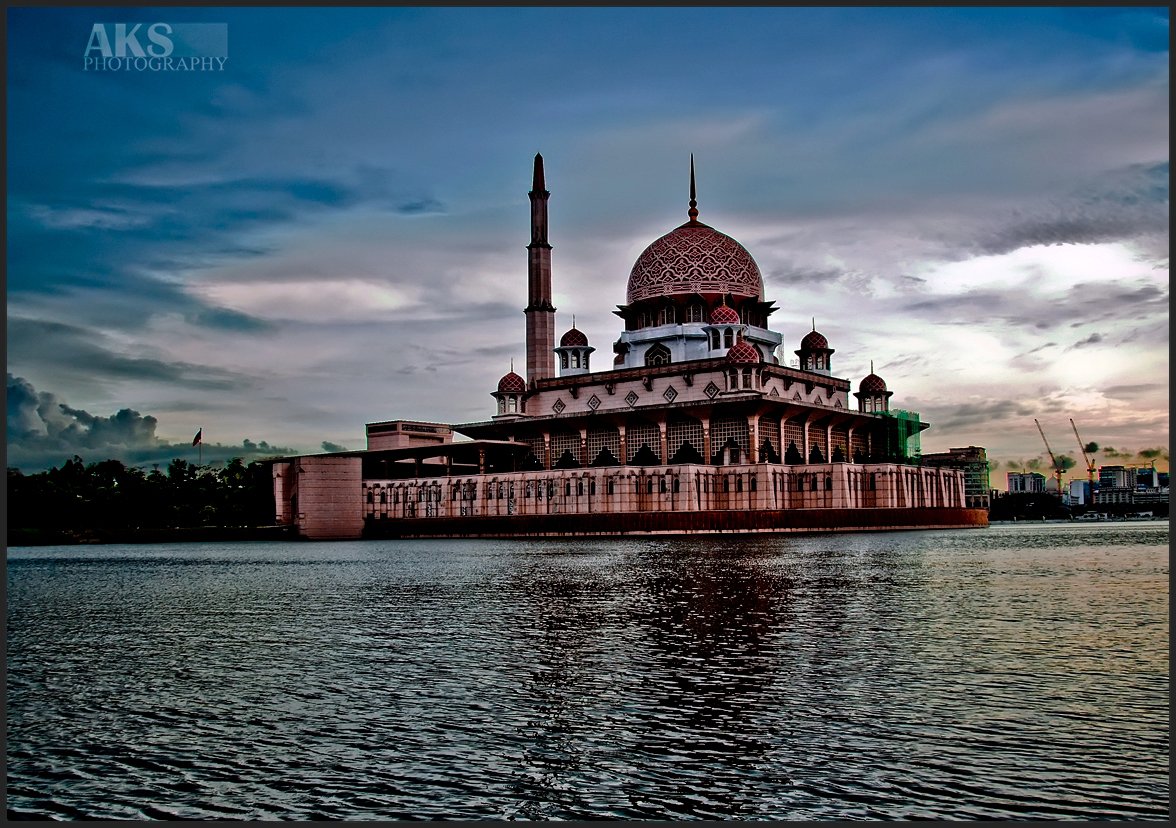 Design Patterns Part 2: 	Builder & Memento
Last time
Observer:
Keeping up with the times

Singleton:
Making sure there is only one 

Adapter:
Filling the gaps
Today’s Objectives: Two more patterns
Builder
Memento
Running Example: Tiger Dining
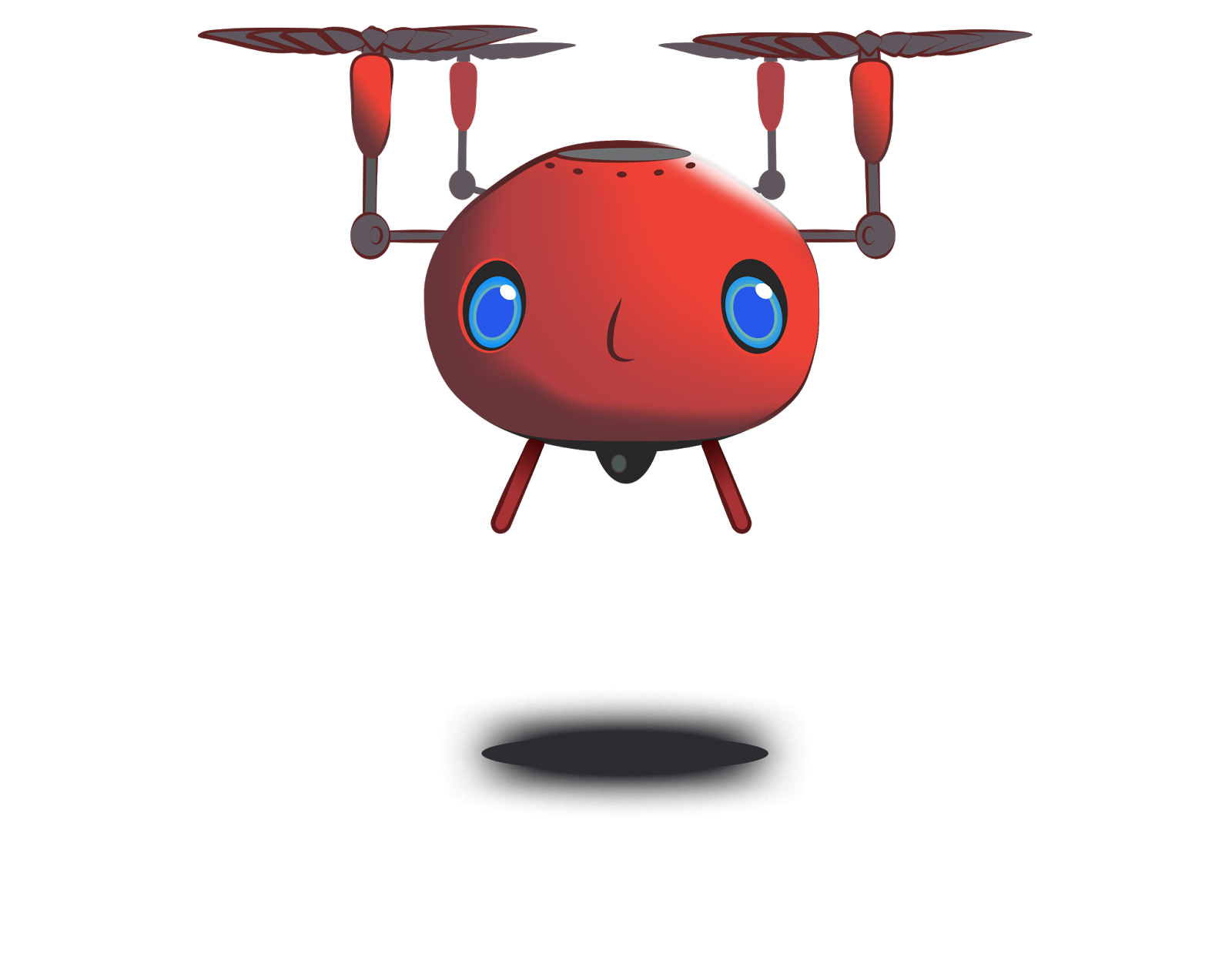 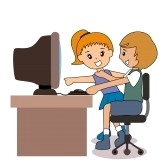 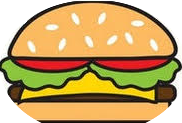 Recall: Adapter Pattern Solution to Support Multiple Payment Methods
Goal: To add additional payment methods
PaymentsController


new
create
…
DiningDollars


charge(uid)

…
Solution: Adapter
Interface which bridge a gap in payment methods
Key objects are Target, Adapter and Adaptee
Target

request()
Client
Adaptee

specificrequest()
Adapter

request()
PaymentProcessor

process_payment()
PaymentsController
…
VisaPayAdapter


process_payment()
DiningDollarsAdapter


process_payment()
DiningDollars


charge(uid)
VisaPay


pay(debitcard, cvv, exp)
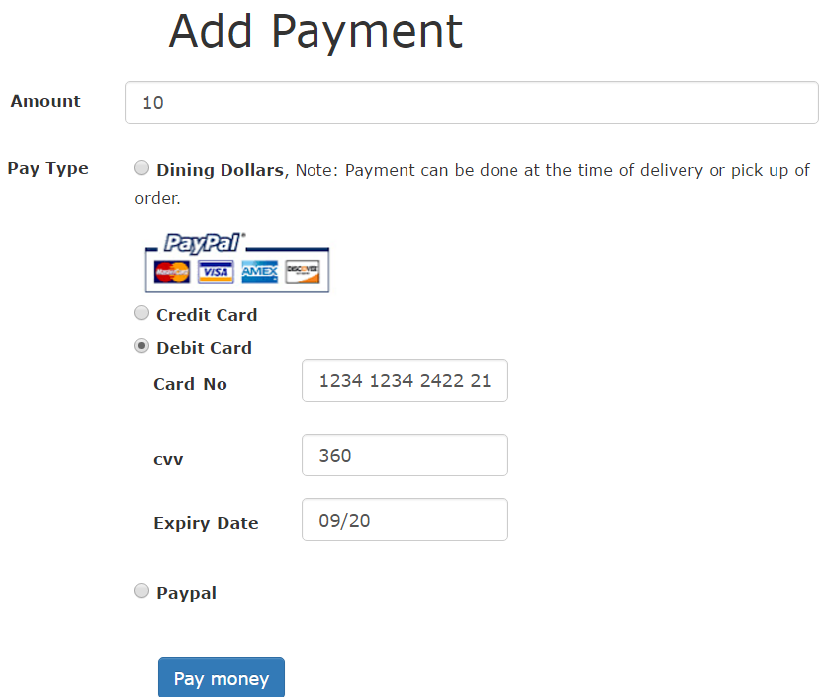 Control Flow
PaymentsController
create
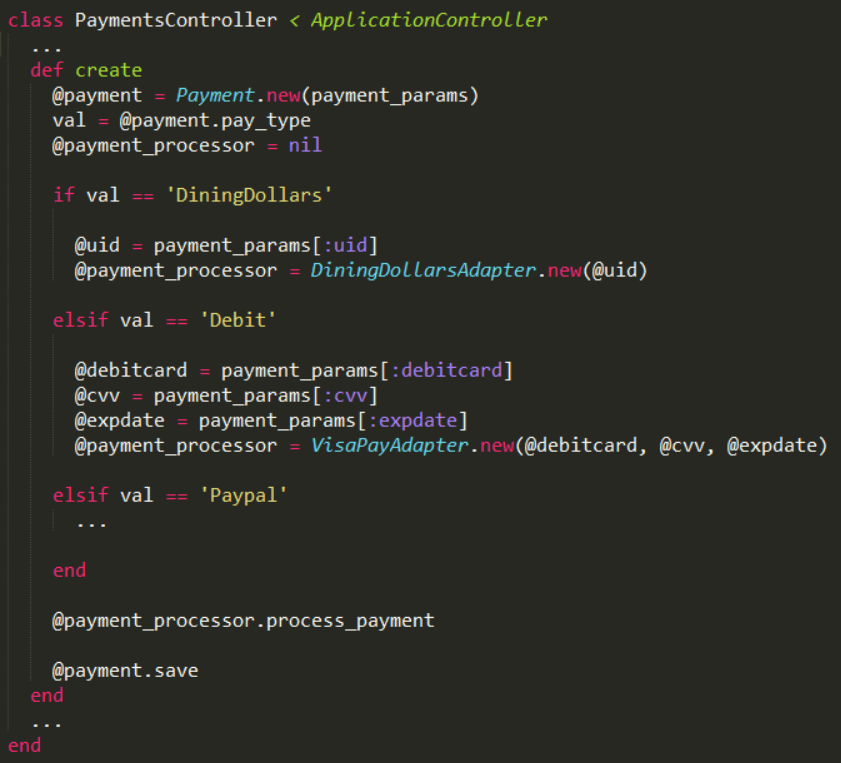 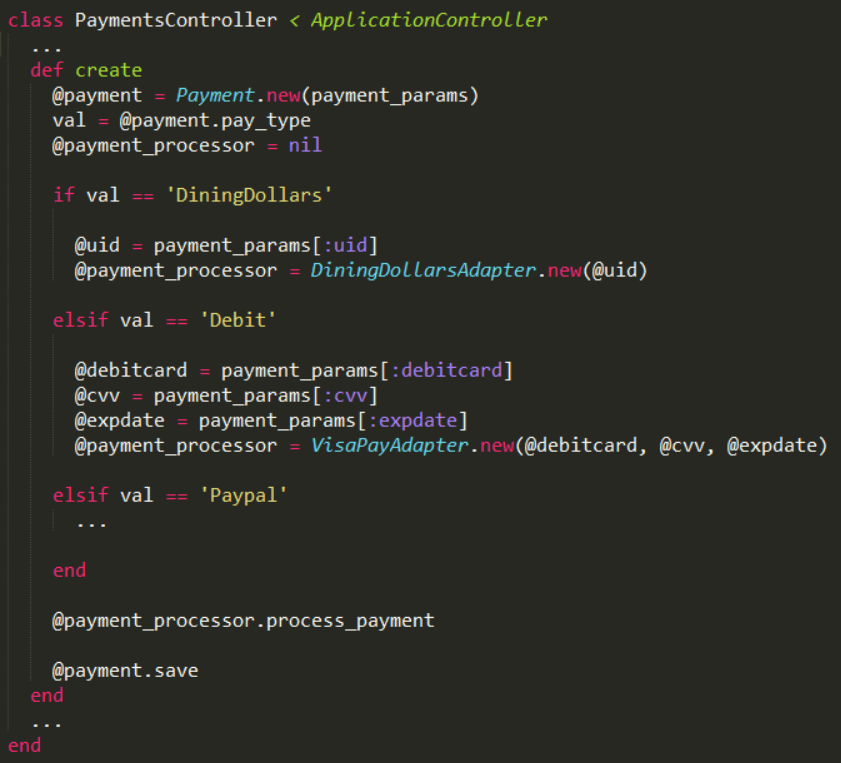 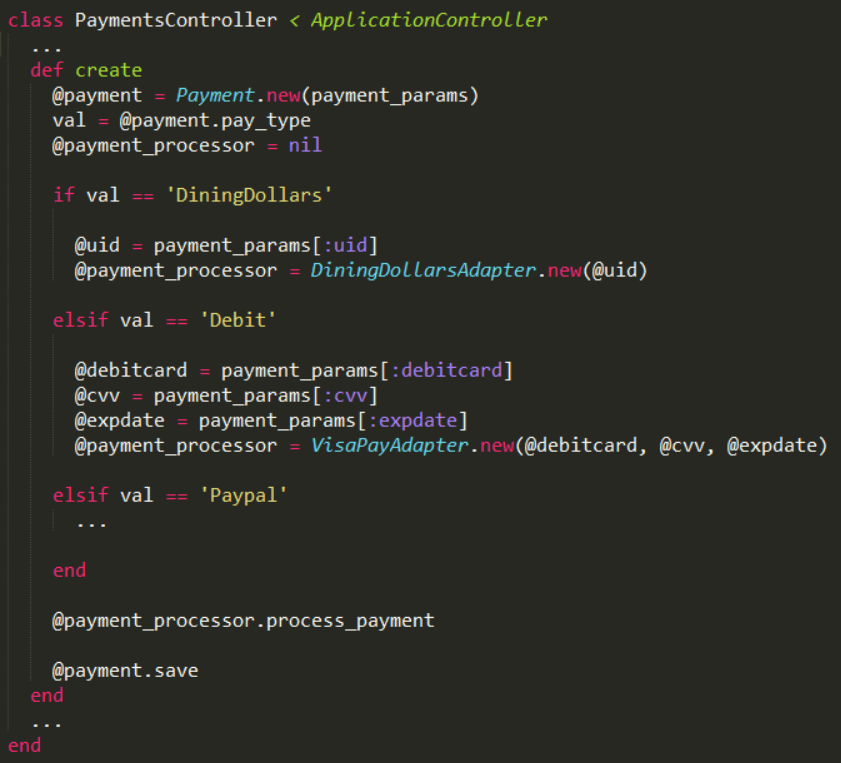 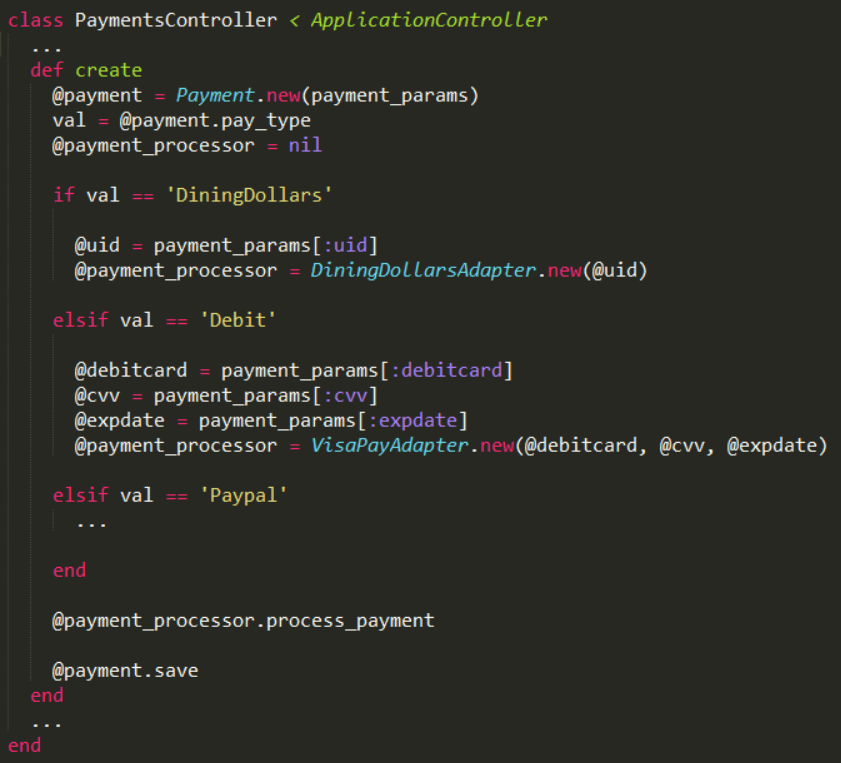 Control Flow
PaymentsController
create
new
vpa:VisaPayAdapter
Control Flow
PaymentsController
create
new
vpa:VisaPayAdapter
new
vp:VisaPay
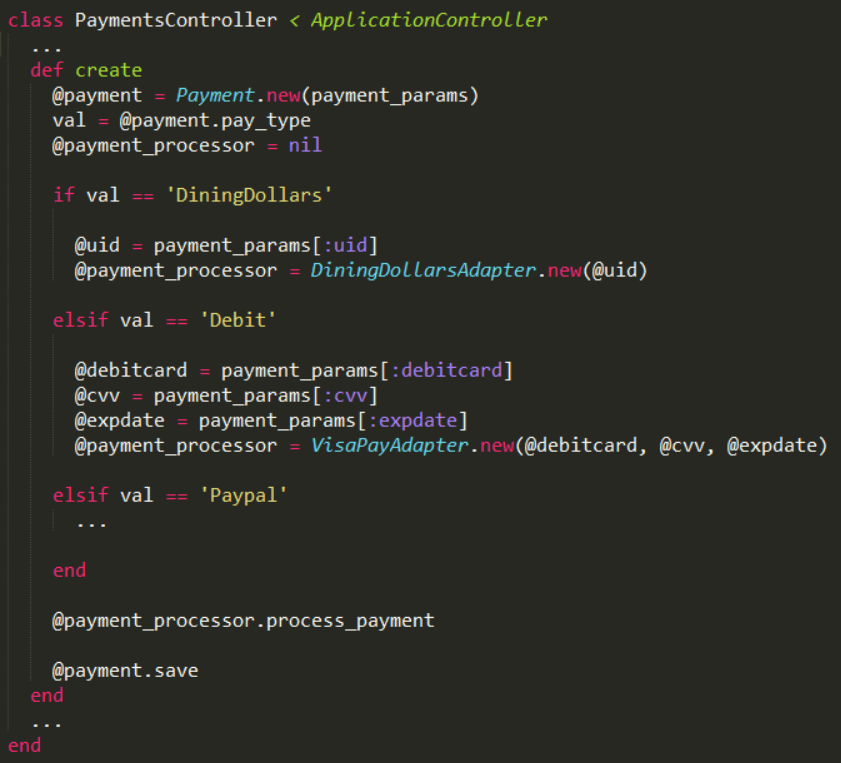 Control Flow
PaymentsController
create
new
vpa:VisaPayAdapter
new
vp:VisaPay
process_payment
Control Flow
PaymentsController
create
new
vpa:VisaPayAdapter
new
vp:VisaPay
process_payment
pay
Visa processes the payment
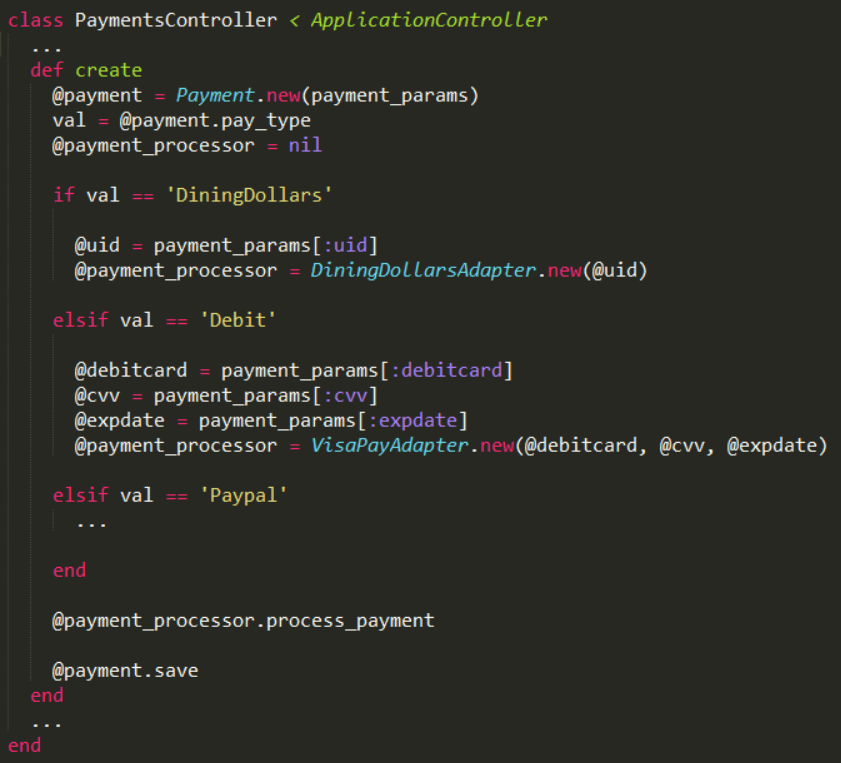 Yuck!
Design problem: 
Clean up payment initialization
Solution: Separate construction code
Needs to separate construction of a complex object
Same construction interface creates different representation
Solution: Builder
Director


construct()
Builder 


build()
ConcreteBuilder


build()
Product
PaymentsController


create()
PaymentProcessorBuilder


build(params)
…
DiningDollarsAdapterBuilder


build(params)
VisaPayAdapterBuilder


build(params)
VisaPayAdapter
DiningDollarsAdapter
Goal: Implement Builder pattern
Step 1: Create Builder Classes

Step 2: Move constructor code out of controller inside build

Step 3: instantiate build class inside construct
Goal: Implement Builder pattern
Step 1: Create Builder Classes

Step 2: Move constructor code out of controller inside build

Step 3: instantiate build class inside construct
Goal: Implement Builder pattern
Step 1: Create Builder Classes

Step 2: Move constructor code out of controller inside build

Step 3: instantiate build class inside construct
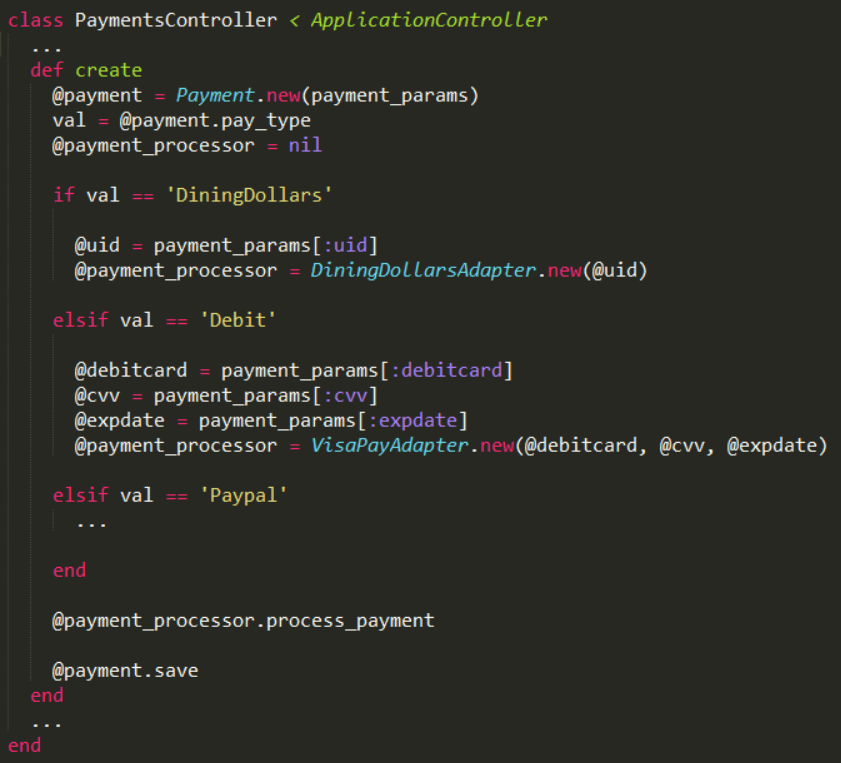 Goal: Implement Builder pattern
Step 1: Create Builder Classes

Step 2: Move constructor code out of controller inside build

Step 3: instantiate build class inside construct
Control Flow
: PaymentsController
create
new
vpab:VisaPayAdapterBuilder
build
Control Flow
: PaymentsController
create
new
vpab:VisaPayAdapterBuilder
build
new
vpa:VisaPayAdapter
process_payment
Design problem: 
Delete from cart and Undo
Cannot retrieve back
OrdersController


new
create 
…
destroy
Solution: Memento
Needs to store the state of the order
Originator

state …

create_memento(): Memento
set_memento(memento)
Memento

state …

getters and setters …
Caretaker
Originator

state …

create_memento(): Memento
set_memento(memento)
Memento

state …

getters and setters …
Caretaker
Order

…

create_memento
set_memento(version)
OrderMemento

order …

initialize
OrderMementoCaretaker
Control Flow: destroy
: OrdersController
destroy
Goal: Implement Memento pattern
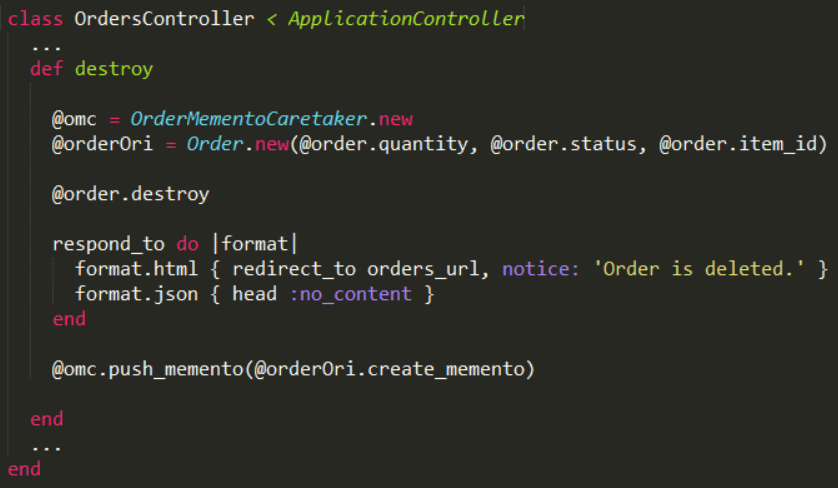 Control Flow: destroy
: OrdersController
destroy
omc: OrderMementoCaretaker
or: Order
Goal: Implement Memento pattern
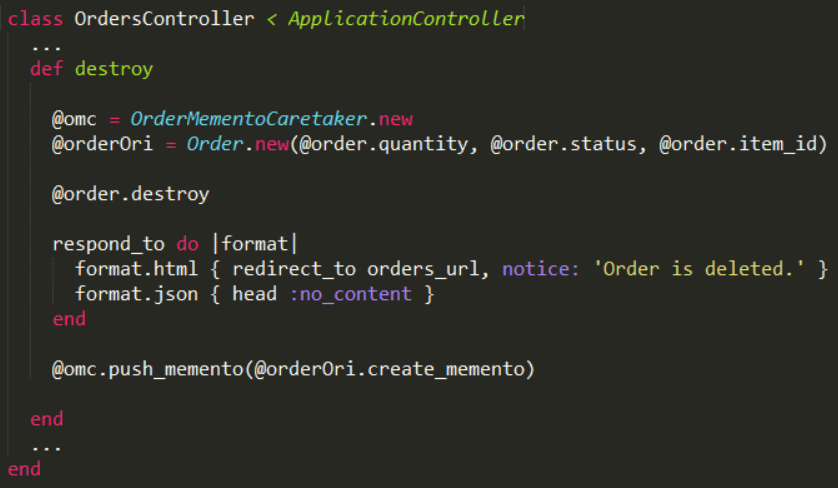 Goal: Implement Memento pattern
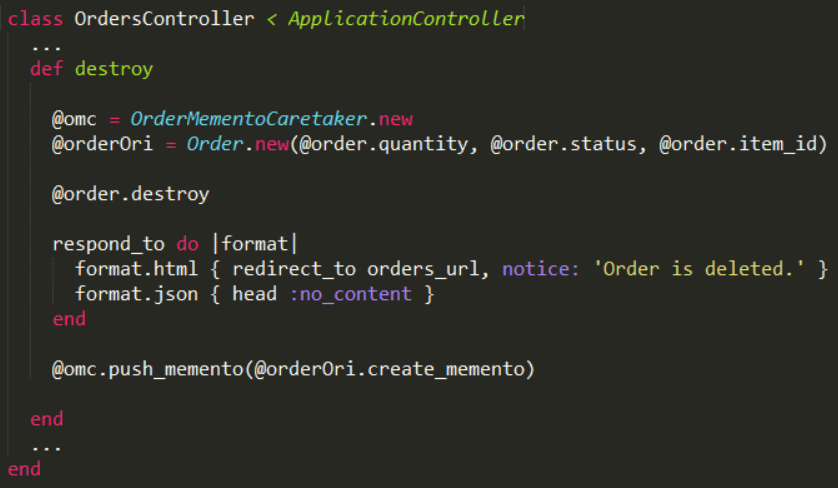 Goal: Implement Memento pattern
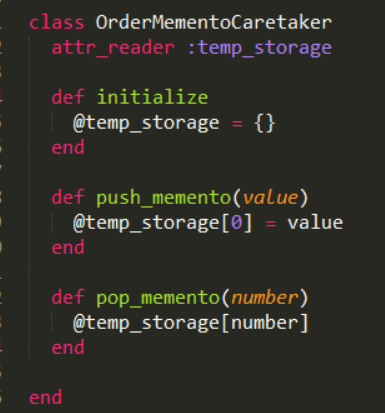 Control Flow: destroy
: OrdersController
omc: OrderMemento
Caretaker
destroy
new
new
or: Order
destroy
Goal: Implement Memento pattern
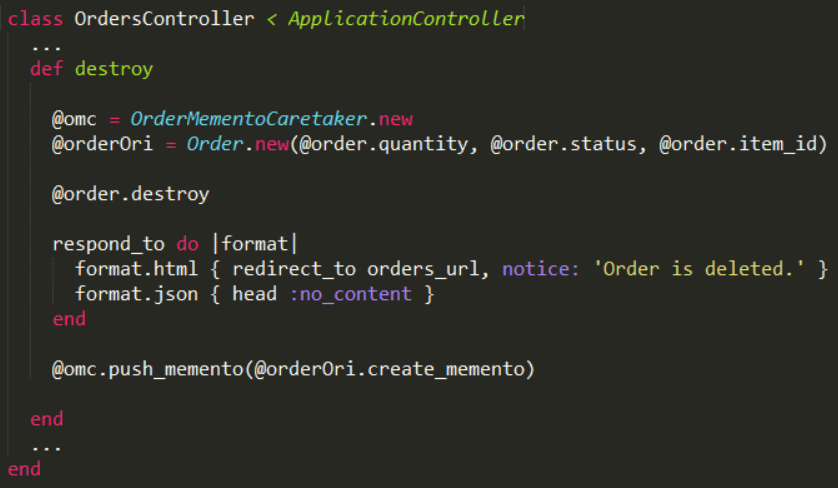 Goal: Implement Memento pattern
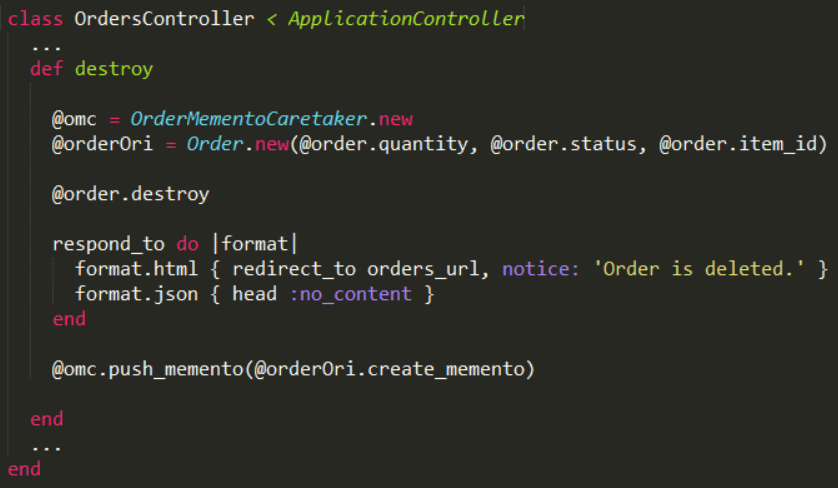 Control Flow: destroy
: OrdersController
omc: OrderMemento
Caretaker
destroy
new
new
or: Order
destroy
create_memento
new
om:OrderMemento
Goal: Implement Memento pattern
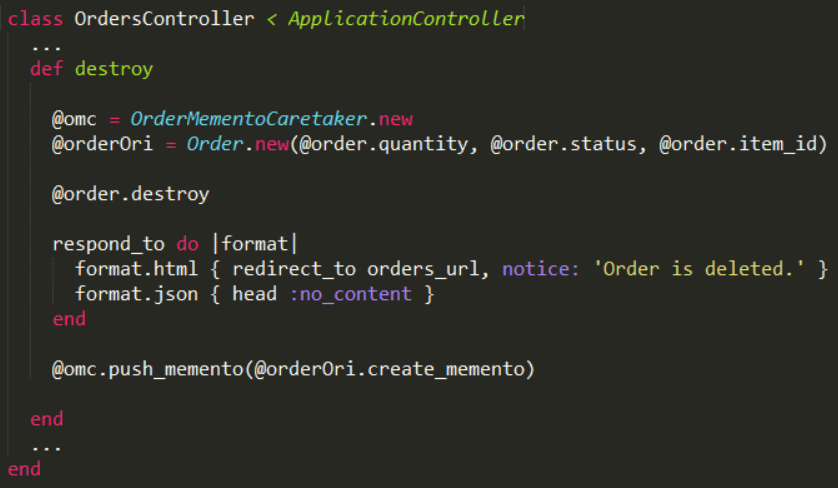 Goal: Implement Memento pattern
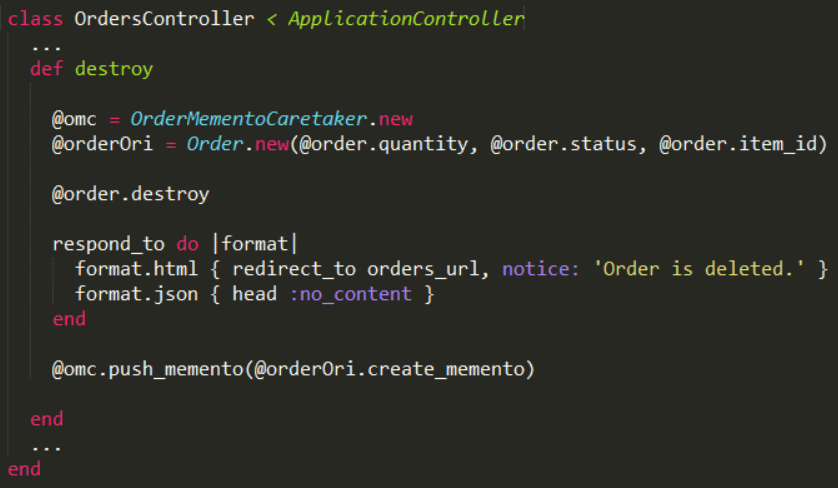 Goal: Implement Memento pattern
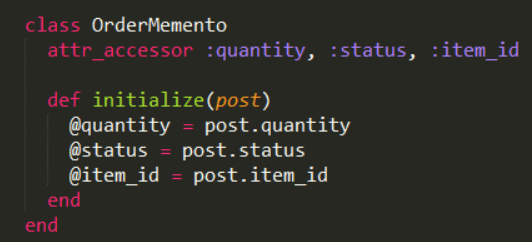 Control Flow: destroy
: OrdersController
omc: OrderMemento
Caretaker
destroy
new
new
or: Order
destroy
create_memento
new
om:OrderMemento
push_memento
Goal: Implement Memento pattern
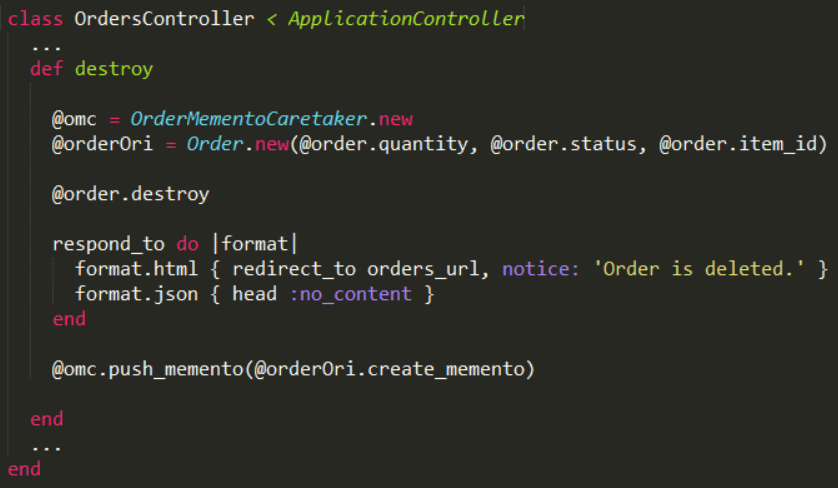 Goal: Implement Memento pattern
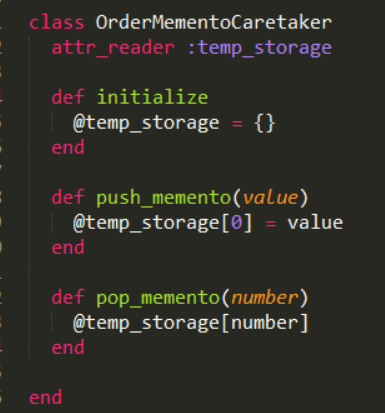 Control Flow: undo
: OrdersController
undo
omc: OrderMemento
Caretaker
new
or: Order
pop_memento
set_memento
new
om:OrderMemento
save
Goal: Implement memento pattern
Order
“create_memento” and “set_memento”
 
OrderMemento
initialize 

OrderMementoCaretaker
“push_memento” and “pop_memento”
Memento : Examples
Editor (Notepad, Sublime, Notepad++)
Provides features of undo and redo
For moredesign patterns, see the “Gang of Four” book (GoF)